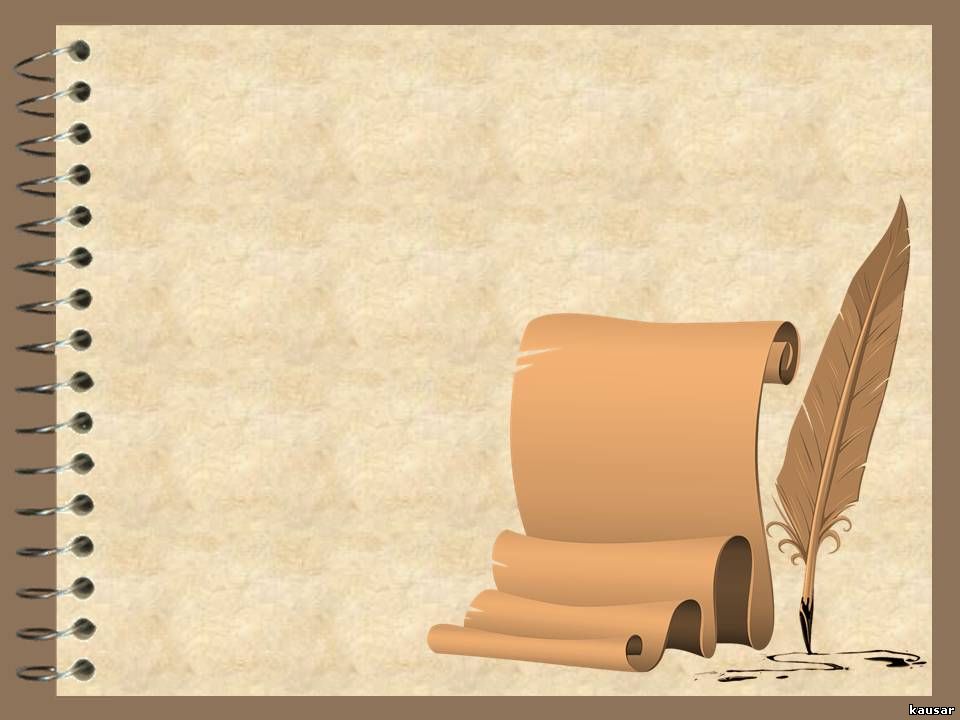 Познавательно-исследовательская деятельность.«Необыкновенный мир магнита».(Фотоотчет)
Подготовила:
 Гилязева МагмураШамиловна
 воспитатель ст.гр. № 8
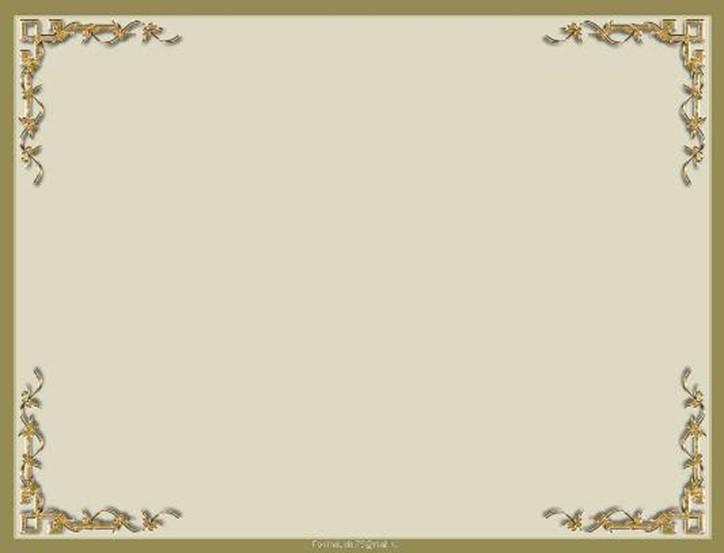 Образовательные задачи: сформировать у детей представление о магните и его свойстве притягивать предметы; выяснить, через какие материалы воздействует магнит; познакомить об использовании магнита человеком.Развивающие задачи: развивать стремление к познанию через экспериментально-исследовательскую деятельность, активизировать словарь детей, умение делать выводы.Воспитательные задачи: способствовать воспитанию самостоятельности, инициативности, развитию коммуникативных качеств.Оборудование и материалы:Демонстрационный - письмо, поднос, « волшебная» магнитная палочка, магнит, мяч.Раздаточный – магниты, металлические, пластмассовые, деревянные, стеклянные, бумажные предметы в тарелочках, стакан с водой, картонные карточки с «лабиринтом».
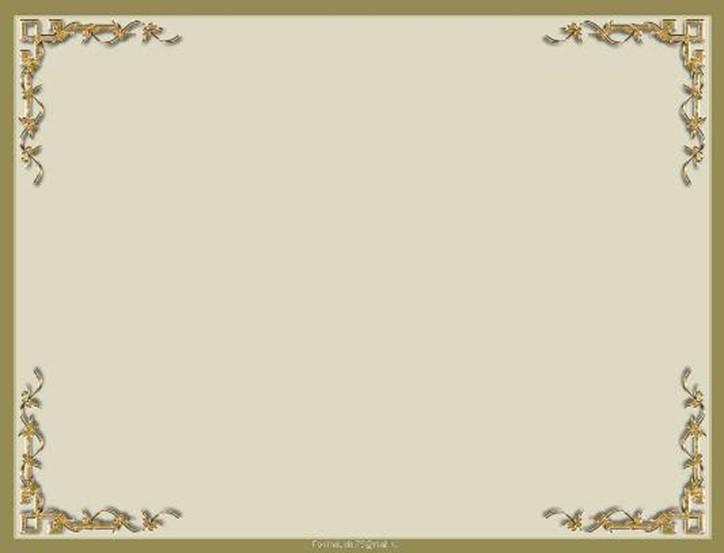 Просмотр презентации «История магнитов»
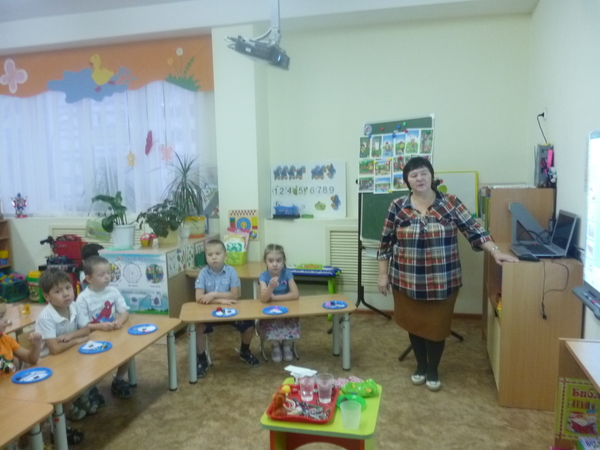 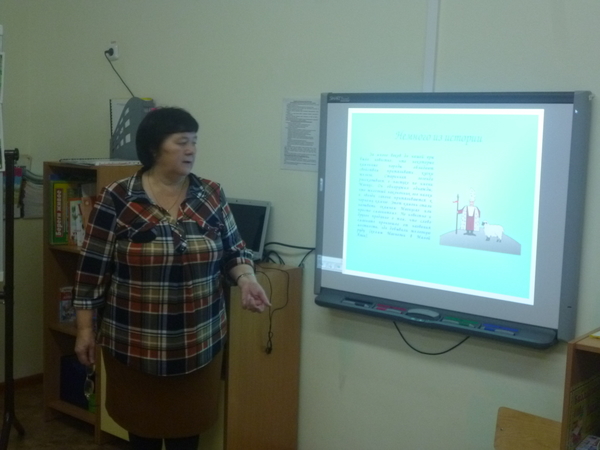 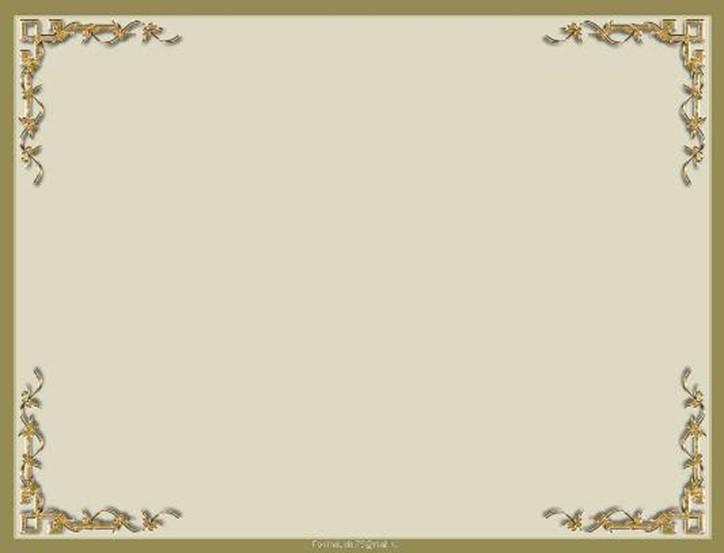 Достань иголку ,не замочив руки
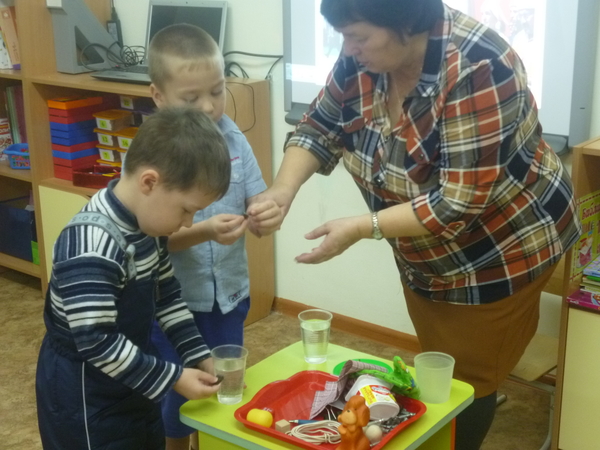 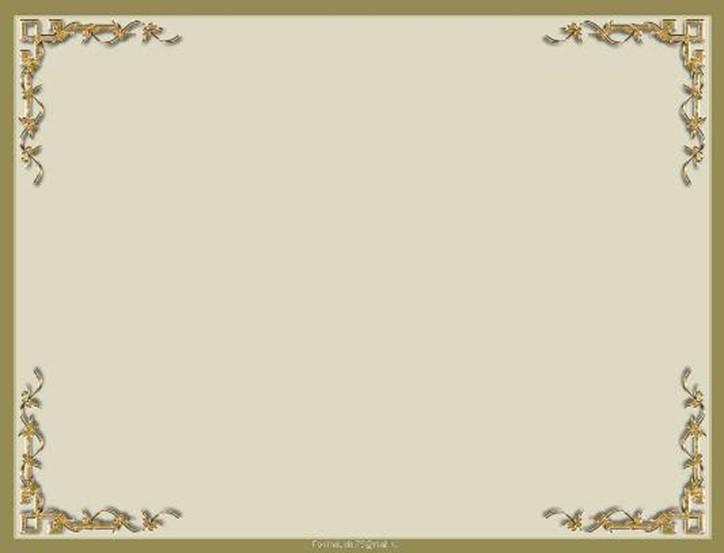 «Волшебная рукавица»
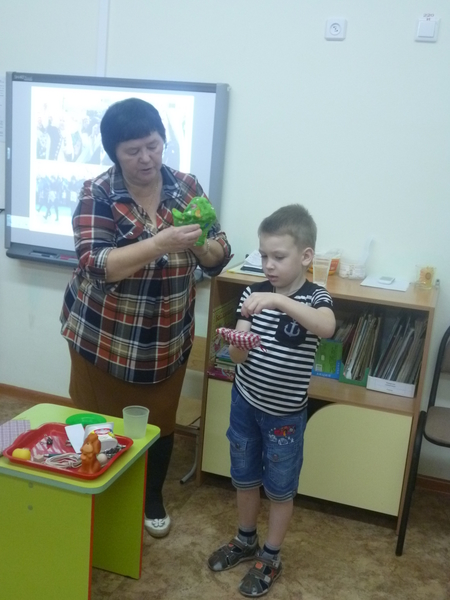 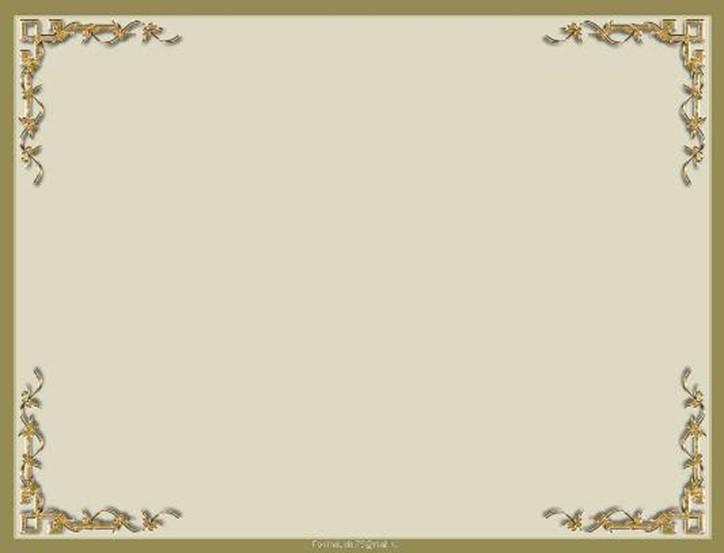 Опыты  с монетами
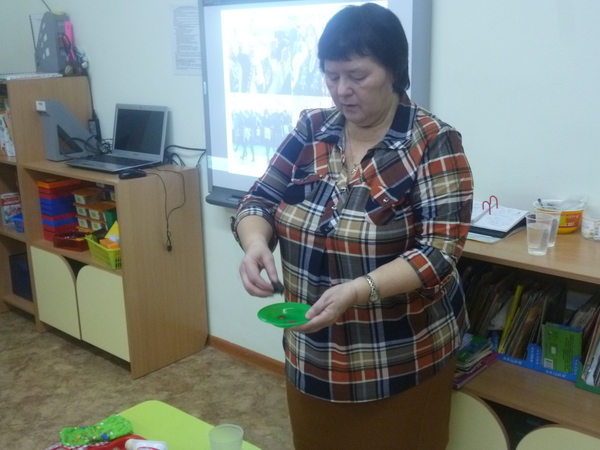 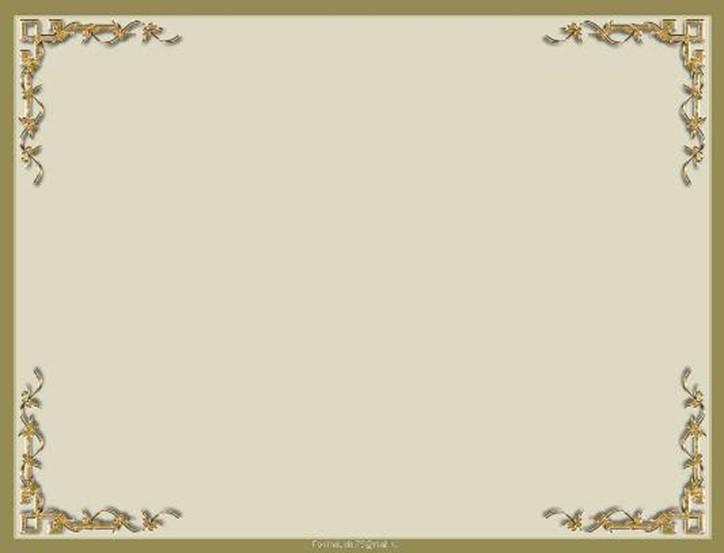 Опыты с шариками из дерева
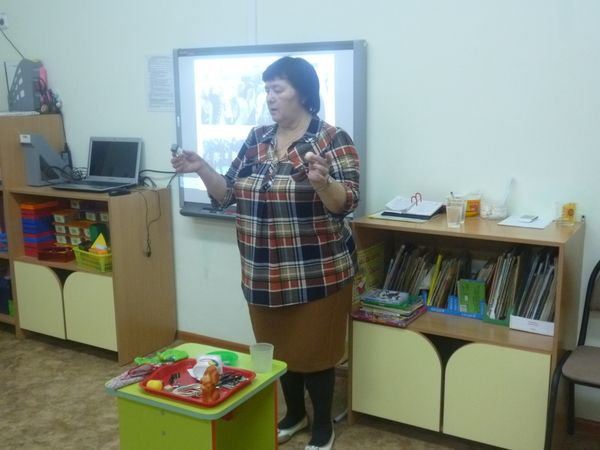 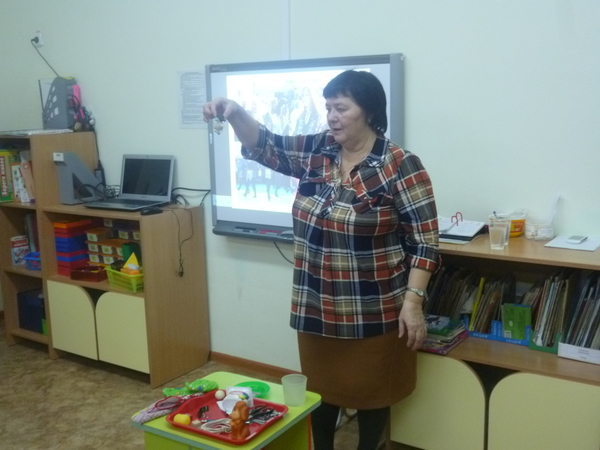 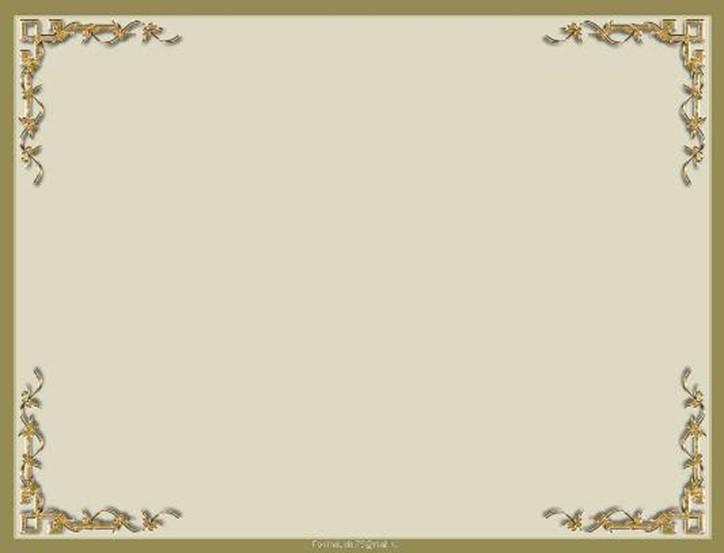 Самостоятельная исследовательская деятельность детей
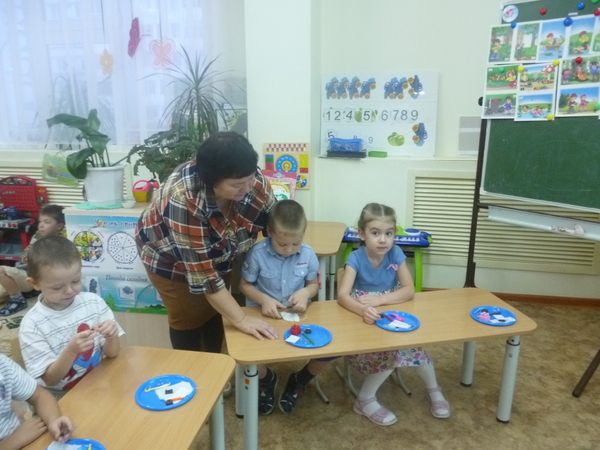 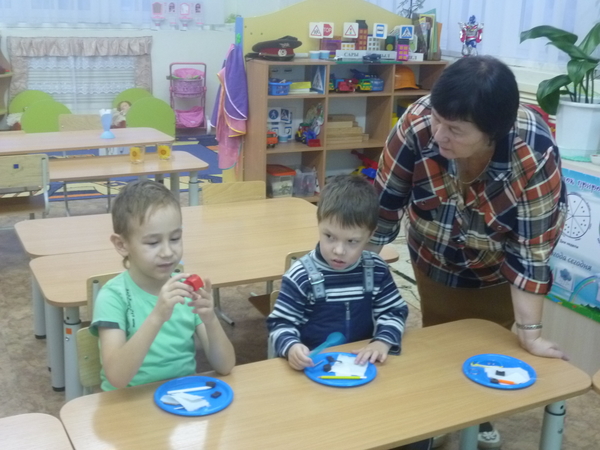 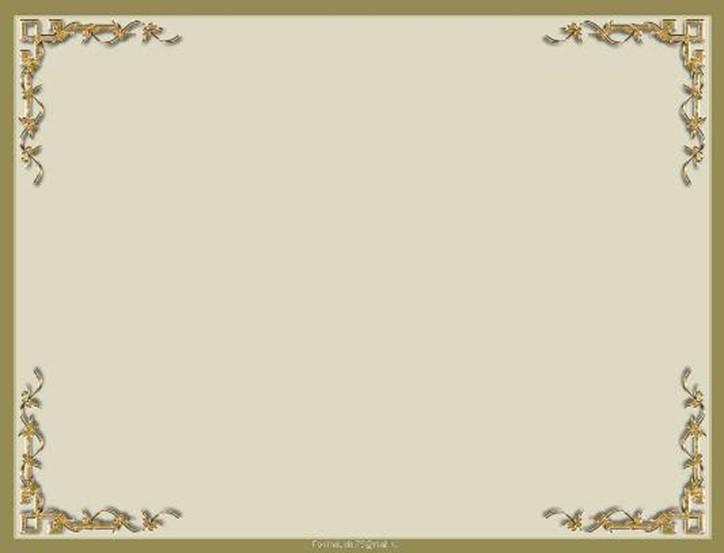 Волшебная  сила  магнита
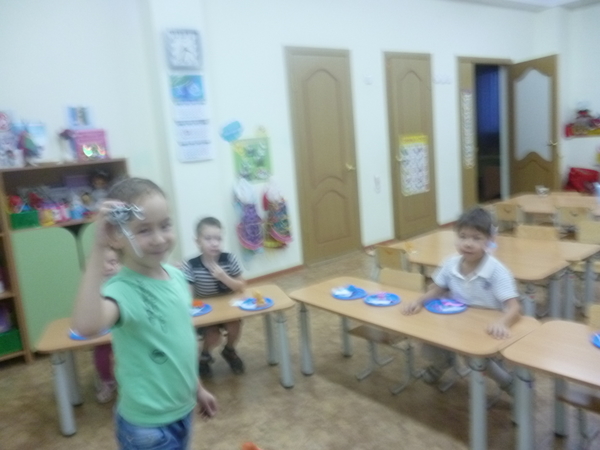 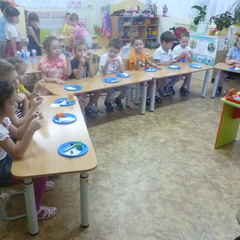 Вывод:
не все предметы притягиваются к МАГНИТУ,
только металлические
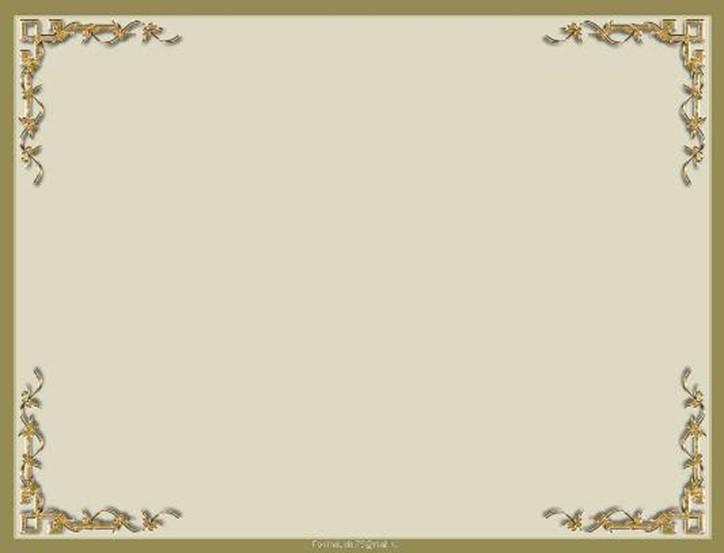 СПАСИБО ЗА ВНИМАНИЕ!